Hello,
I am Ola and I have been painting for 5 years. These are some of mine concept arts.
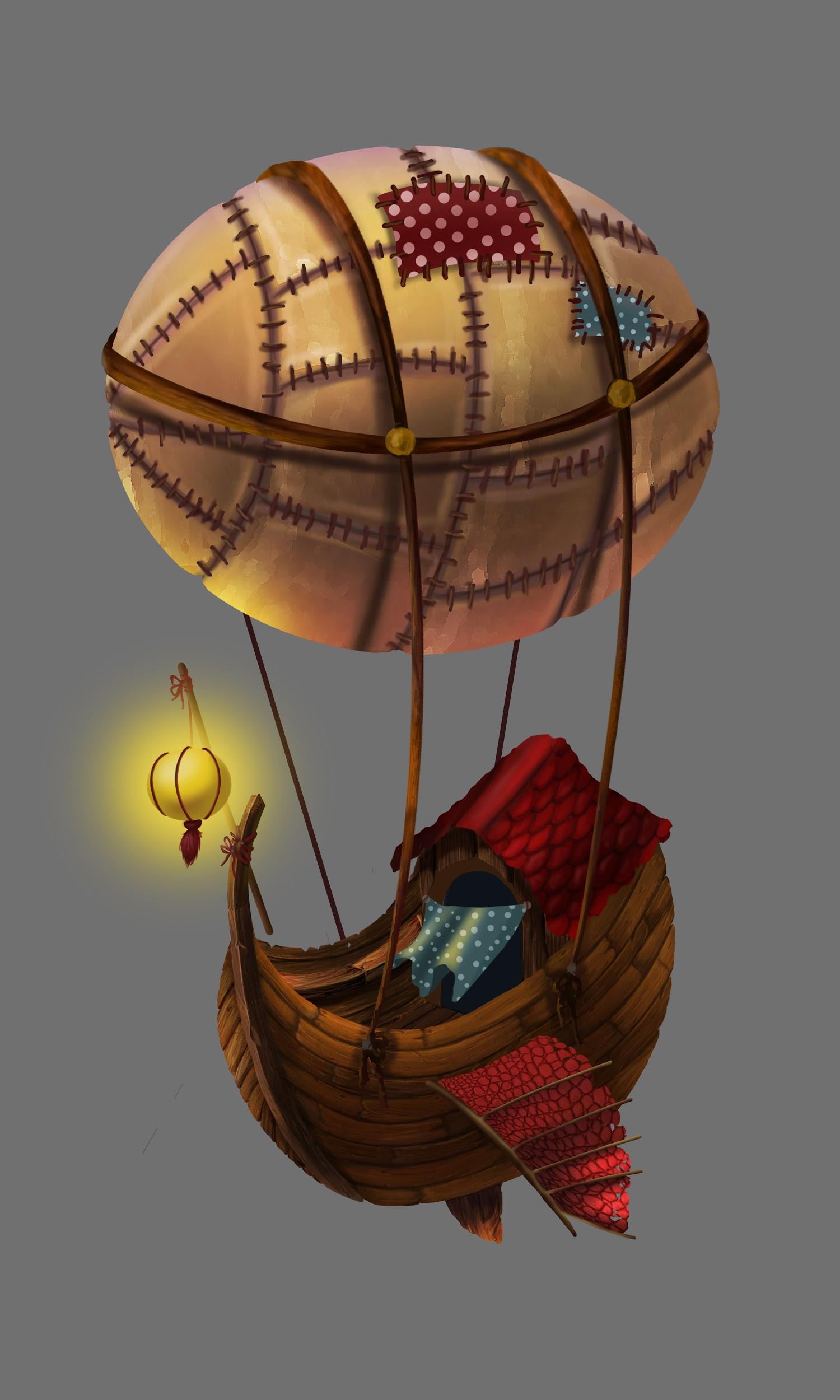 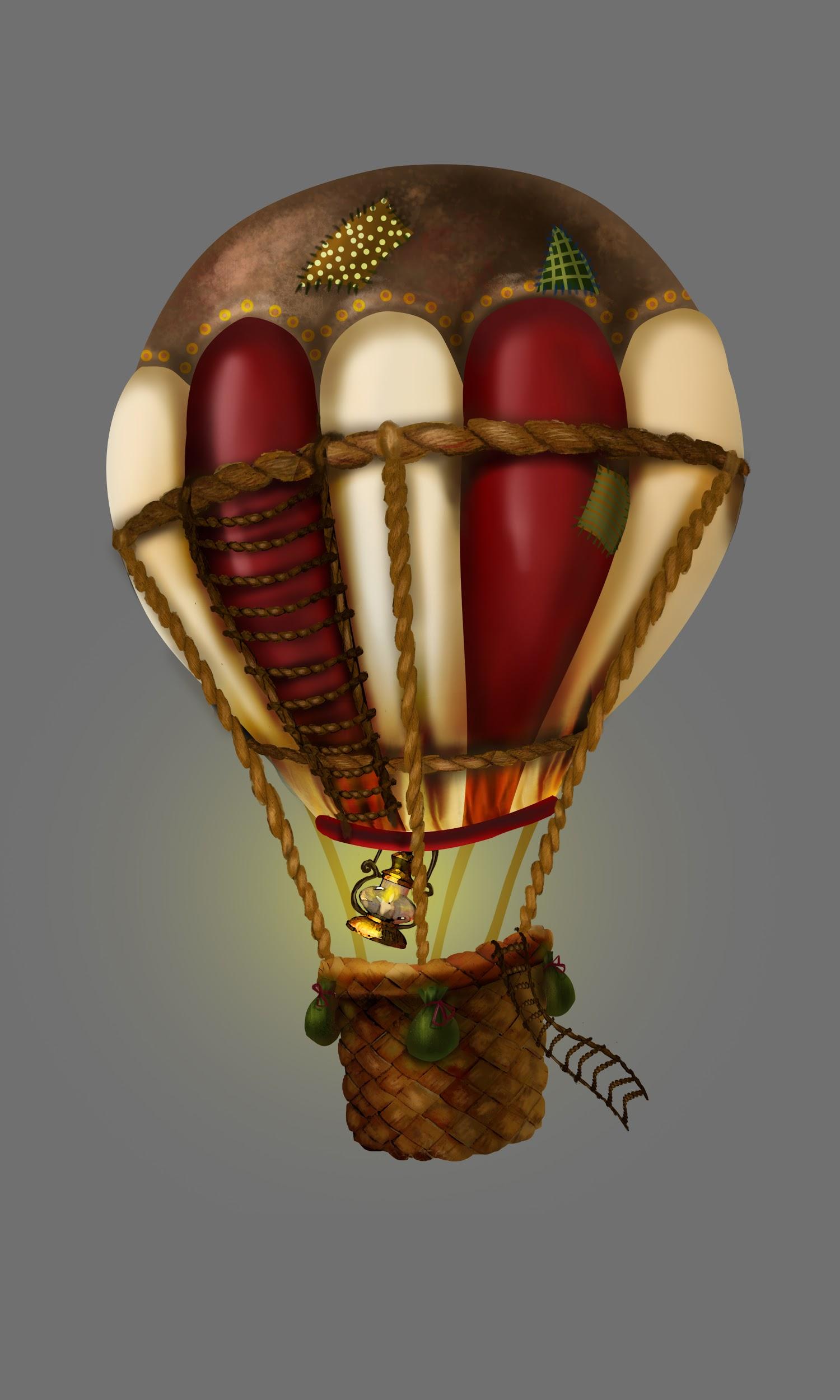 Aerostat
Airship
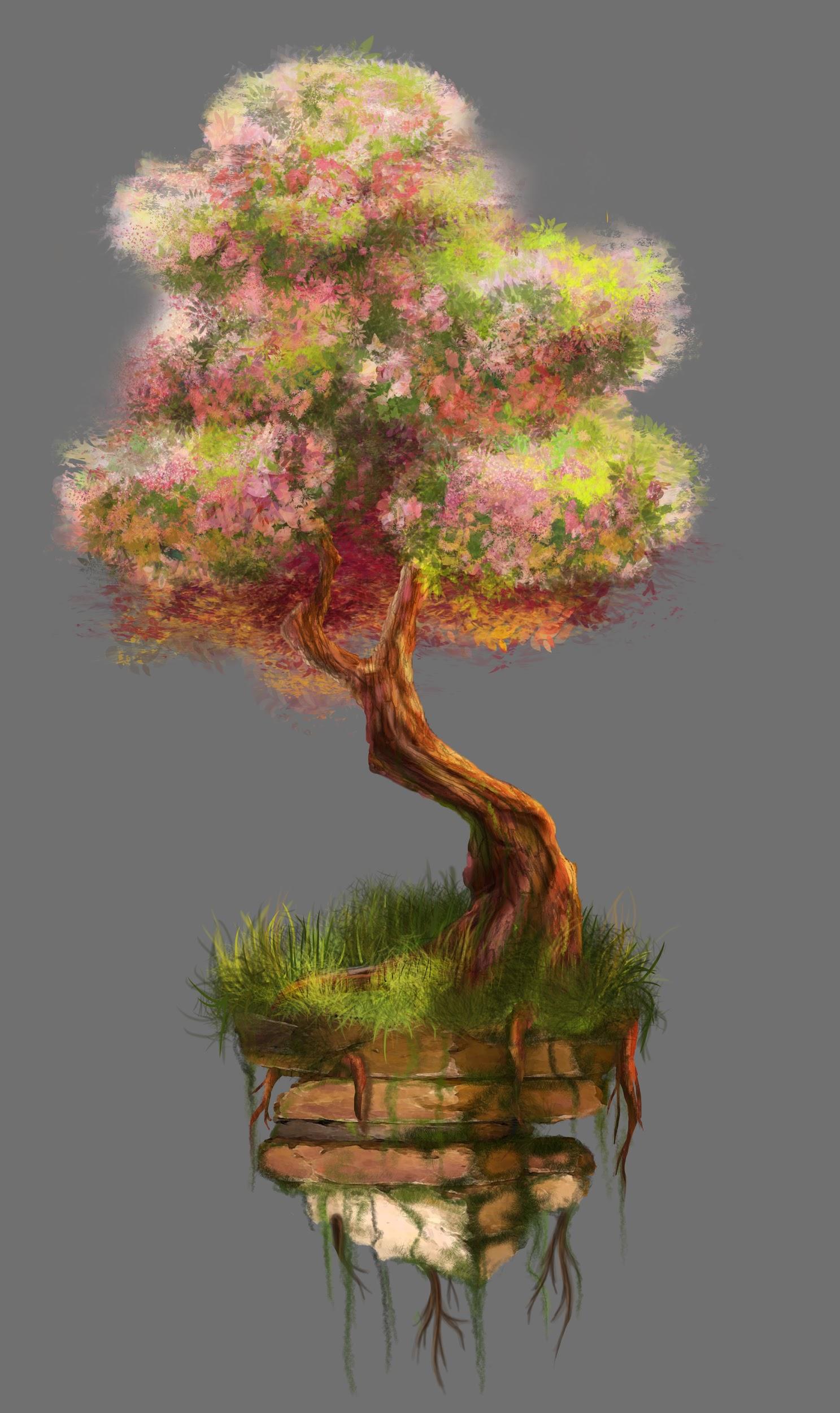 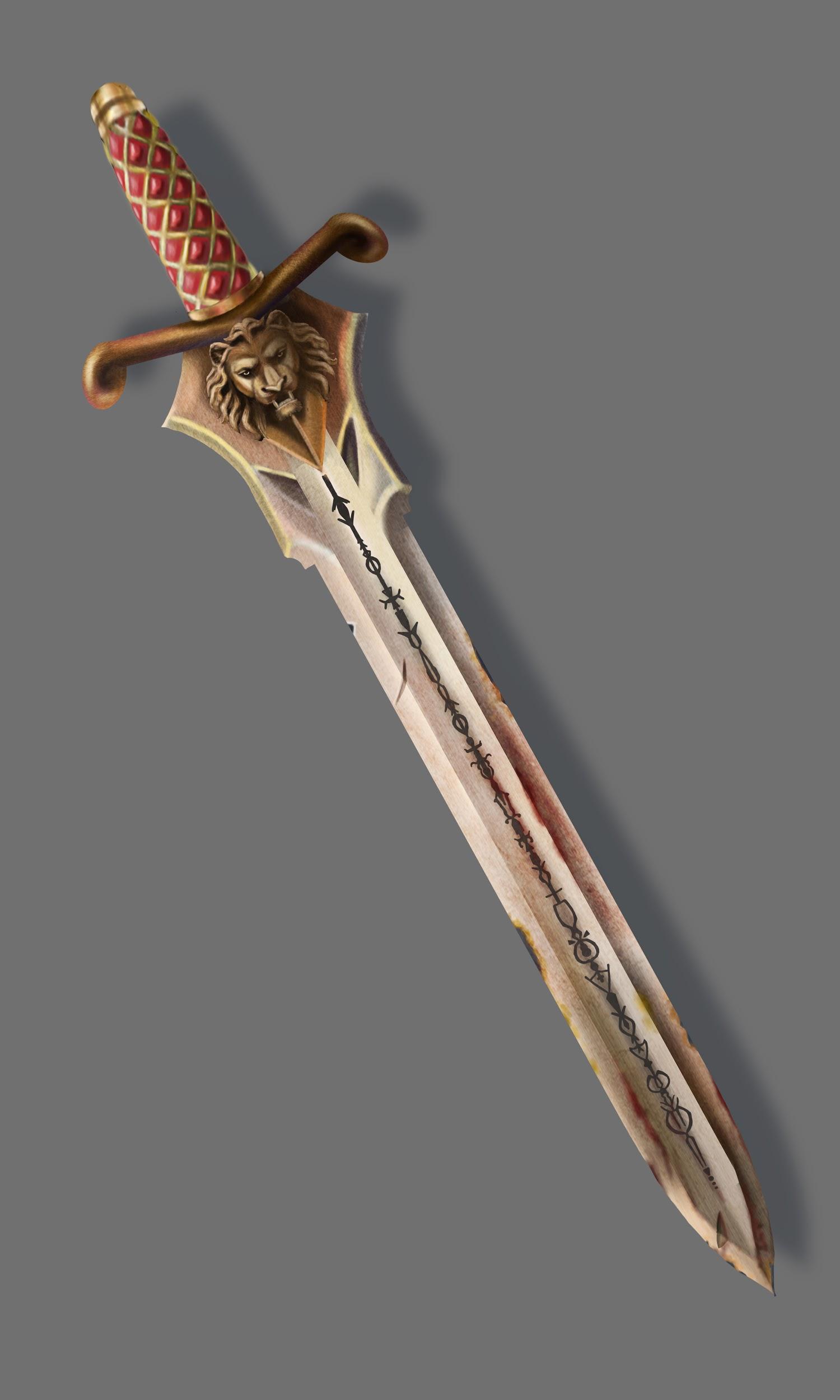 Knight's 
sword
Old
sakura
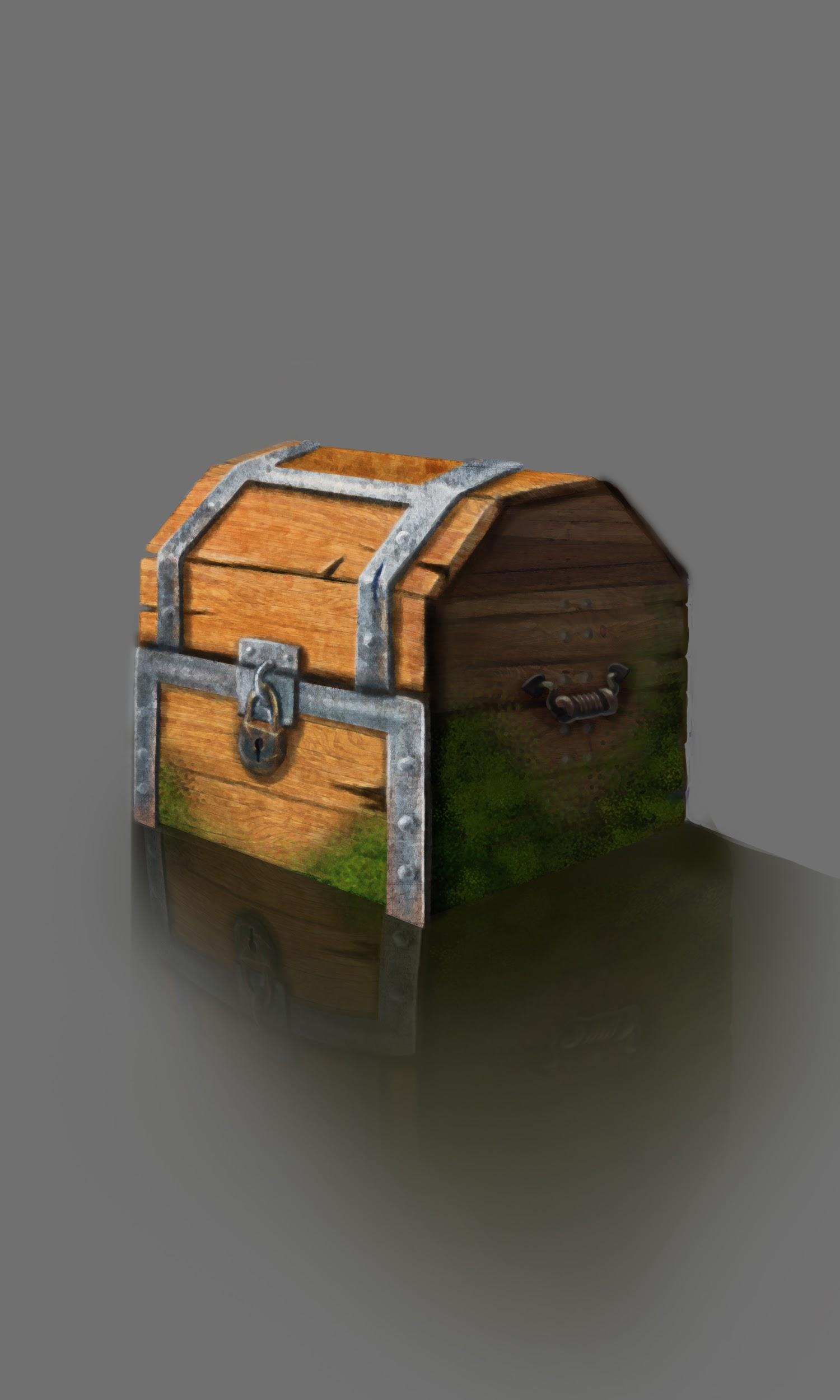 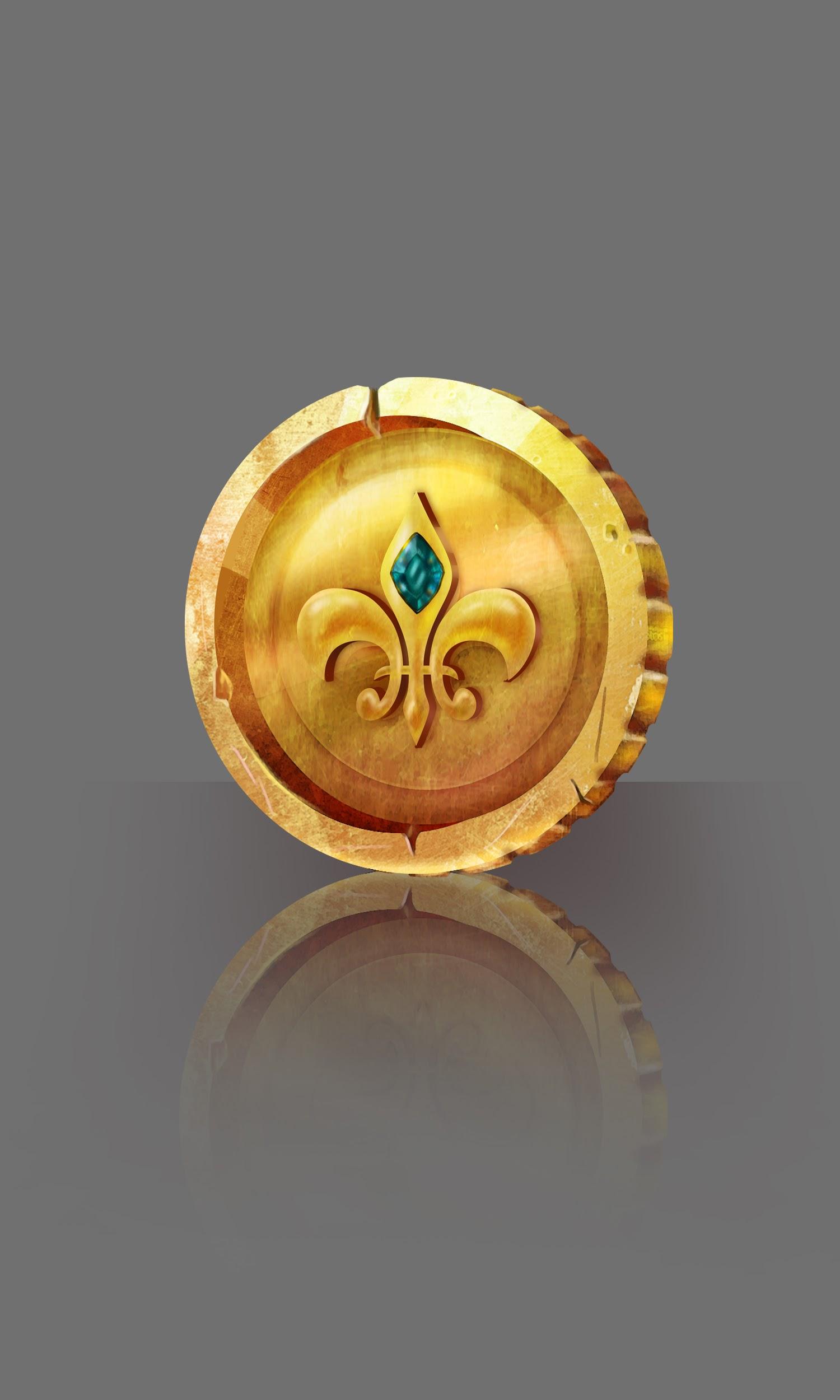 Gold
coin
Pirate
 chest
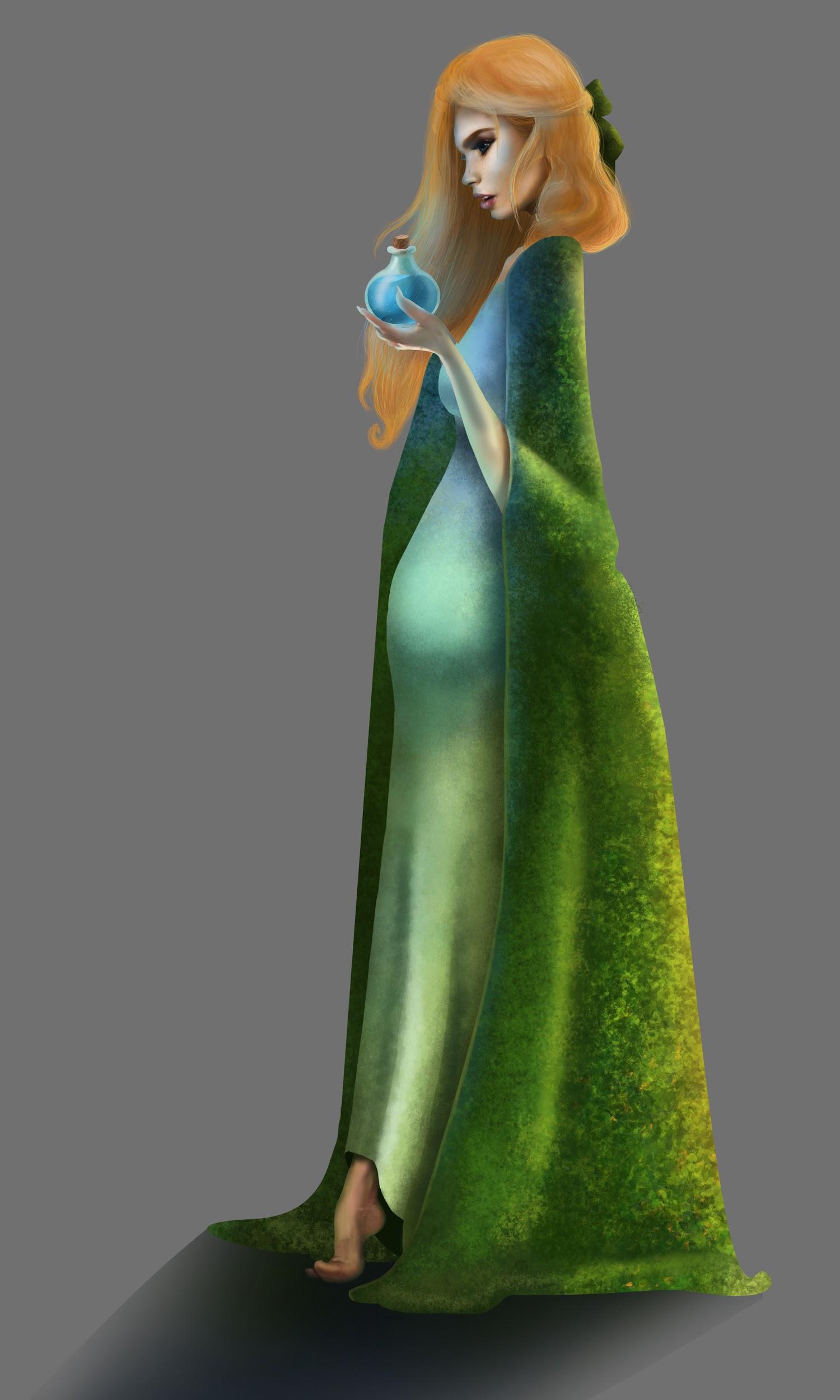 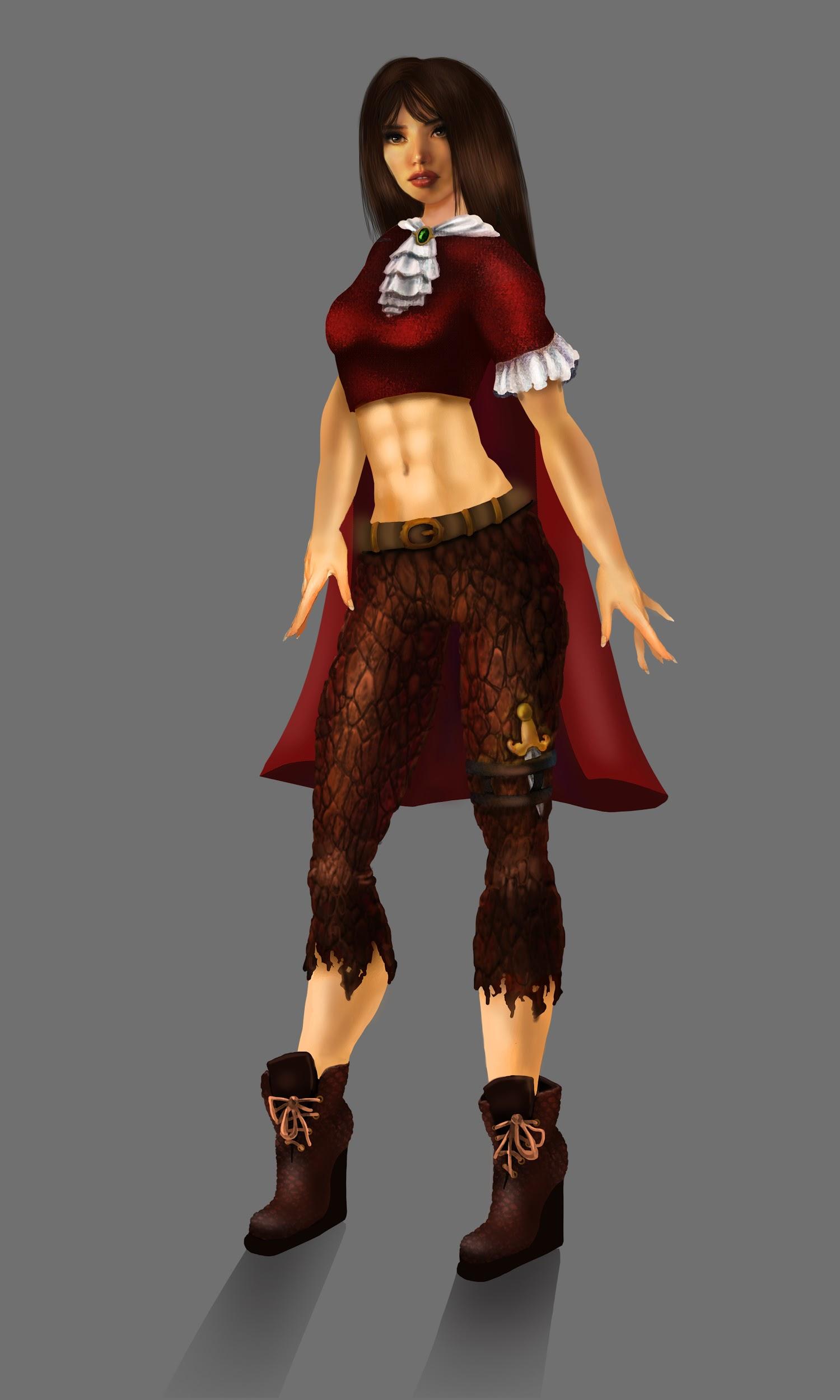 Pirate
Charmer
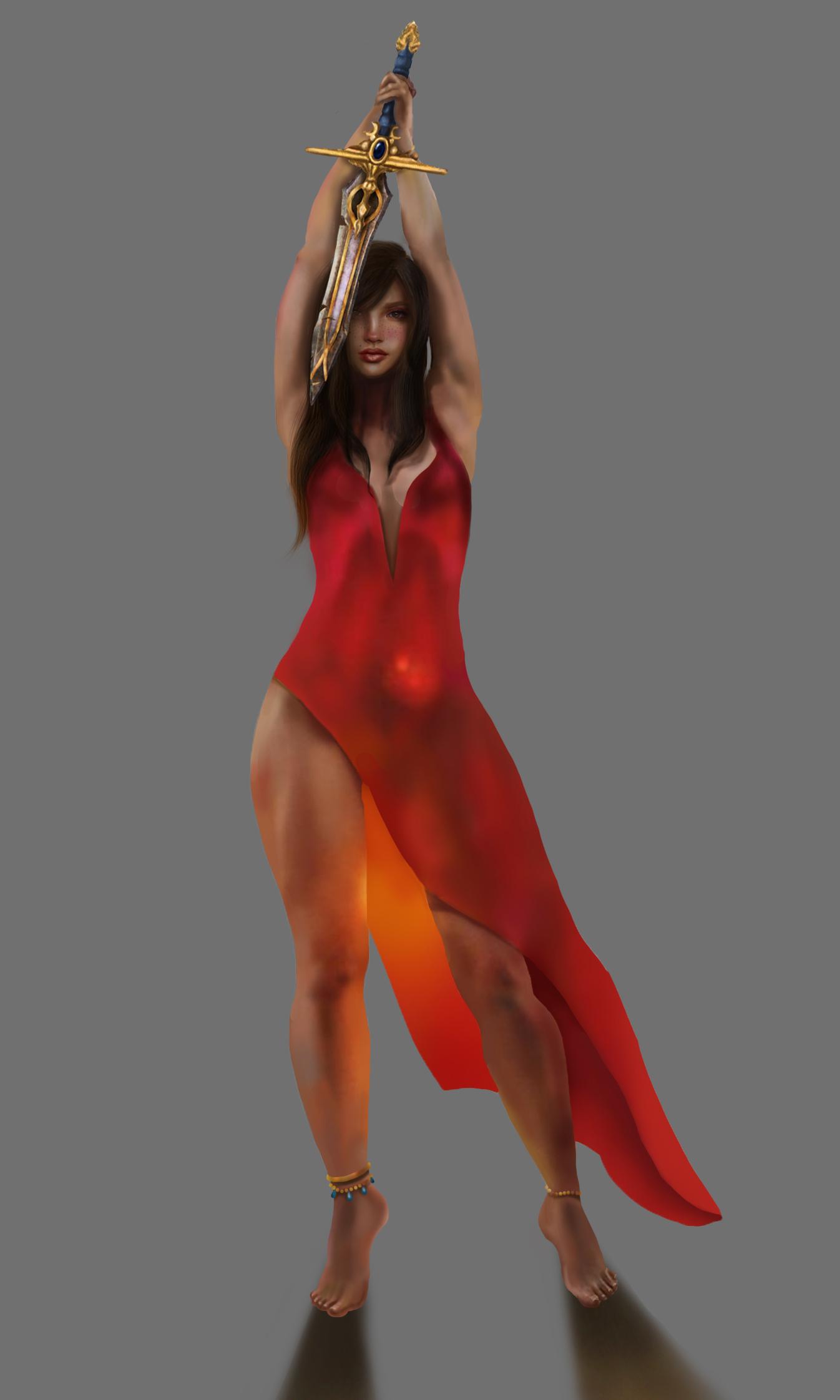 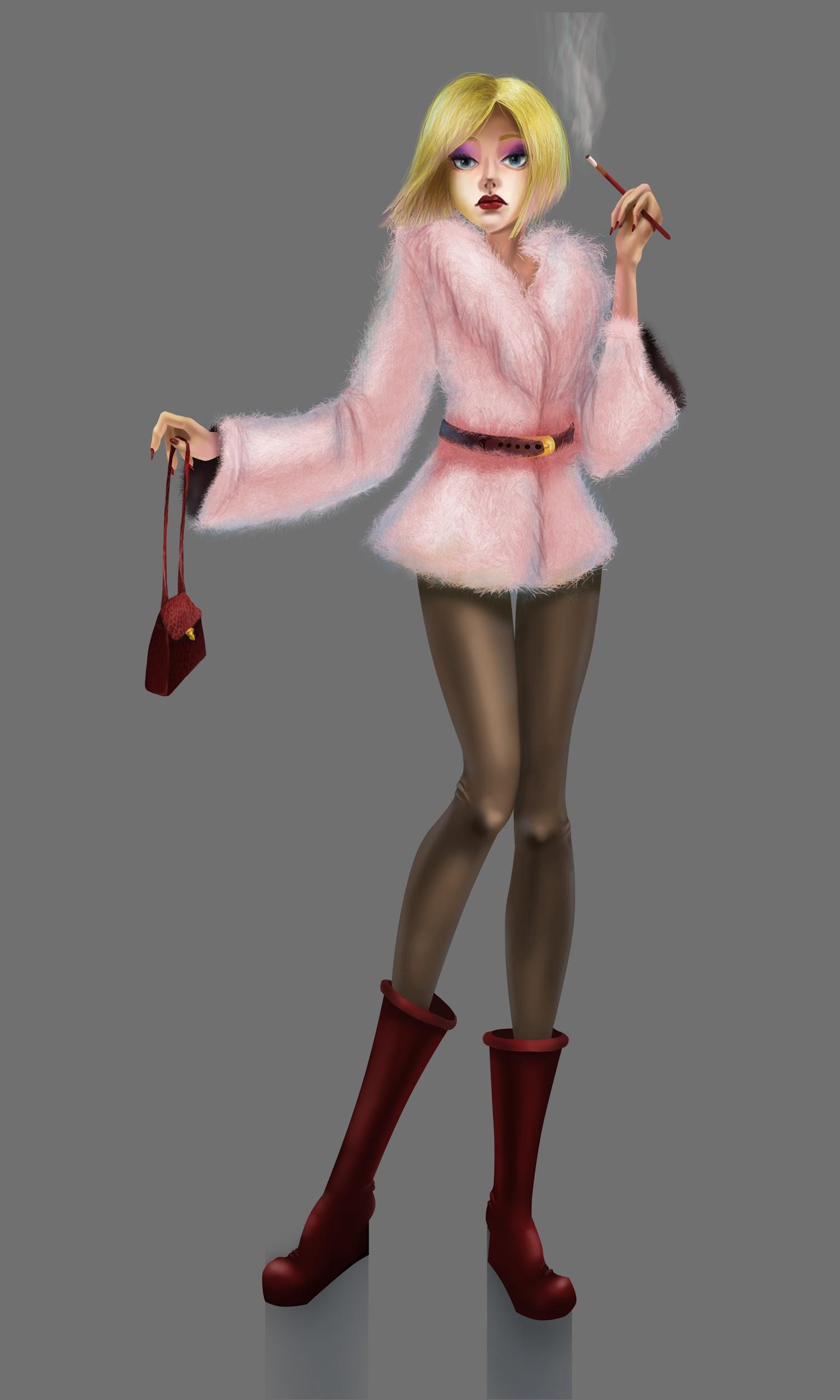 Fighter
Lady
Thanks for your                         
      attention